اعداد
الاستاذ المساعد
الدكتور قاسم الخالدي
2018- 2019
أولاً: اختيار النقطة البحثية وتحديد مشكلة البحث:
ثانياً: الدراسة الاستطلاعية والدراسات السابقة:
ثالثاً: صياغة الفروض البحثية:
أولاً: اختيار النقطة البحثية وتحديد مشكلة البحث:
اختيار النقطة البحثية :
- تمثل اختيار النقطة البحثية نقطة الانطلاق الاولى في تصميم خطة البحث، وذلك من خلال تكوين مجموعة من الافكار اعتماداً على خبرة الباحث وتخصصه العلمي و اطلاعه على البحوث السابقة واستشارة مجموعة من الاساتذة المتخصصين والحوار معهم.
 - تأتي الخطو التالية في تنقيح هذه الأفكار من أجل التوصل الى نقطة بحثية قابلة للبحث  (موضوع البحث)
اختيار النقطة البحثية :
خصائص النقطة البحثية :
1- أن تتوافق مع الجهة المانحة للدرجة العلمية أو الجهة المانحة لتمويل المشروع البحثي.
2- أن تكون مبتكرة تضيف الى المعرفة في هذا التخصص سواء من الناحية النظرية أو التطبيقية.
3- امكانية انجاز البحث في هذه النقطة البحثية خلال الوقت المحدد للبحث وفي حدود التمويل المخصص للبحث.
4- مدى توافر وإمكانية الحصول على البيانات اللازمة للبحث.
5- امكانية تعبير النقطة البحثية عن تساؤلات البحث الرئيسية وأهدافه.
تحديد المشكلة البحثية:
المشكلة :هي ظاهرة أو حالة أو موقف غامض يمتاز بصفة الشمول يستحق الدراسة والتحليل والتفسير.
أنواع المشاكل :
موقف غامض لا يوجد له تفسير . 
حاجات لا يمكن إشباعها أو وجود عقبات أو مصاعب في إشباعها . 
نقص في المعلومات أو عدم التأكد في نتائج معينة . 
خللاً في نظام معين . 
حالة أو ظاهرة محيرة تحتاج إلى تفسير أو دراسة . 
مثال :حضور الطلبة للمحاضرات؟، لذا فإن عدم حضور الطلبة إلى المحاضرات تكون ظاهرة تتطلب البحث والدراسة، وحتى تكون المشكلة ظاهرة يشترط بها أن تكون واسعة وشاملة ومتكررة الحصول . فغياب الطلبة يكون ظاهرة فقط عندما يكون معظم الطلبة أو عدد كبير منهم وفي كافة المراحل والأقسام لا يحضرون المحاضرات، ولا تكون ظاهرة أو مشكلة إذا لم يحضر عدد محدود أو معين محاضرة معينة .
الصياغة الصحيحة للمشكلة
ويجب ان تتضمن الصياغة الصحيحة للمشكلة عدة نقاط هي :
1-تحديد الموضوع الرئيسي الذي وقع علية اختيار الباحث .
2-تحديد النقاط الرئيسية والفرعية التي تشتمل عليها المشكلة .
3-تحديد الاهداف والغايات المرجو تحقيقها من البحث.
مصادر الحصول على المشكلة:
‌أ- محيط العمل والخبرة العملية:
‌ب- القراءات الواسعة:
‌ت- الدراسات السابقة:
‌ث- تكليف من جهة ما:
الصياغة الصحيحة للمشكلة
اساليب صياغة مشكلة البحث:
1.	الصياغة التساؤلية : 
أي انه يمكن التعبير عن المشكلة بصيغة السؤال، وهي الأسلوب الأفضل في الصياغة، لان هذه الصياغة تجعل الباحث يشعر بأنه مطلوب منه في متن البحث الإجابة عن هذا السؤال ( أو الأسئلة) . فإذا أراد الباحث أن يبحث في دراسة العلاقة بين متغيرين مثل التقدم التكنولوجي (كمتغير مستقل) وتقنيات نظام محاسبة التكاليف (كمتغير تابع)، بذلك يمكن صياغة المشكلة السابقة بالسؤال الاتي: 
( ما اثر التقدم التكنولوجي في تقنيات نظام محاسبة التكاليف؟ )
إن صياغة المشكلة على شكل سؤال أو أكثر يسهل من إبراز العلاقة بين المتغيرات الأساسية للدراسة بشكل واضح، وتعني الإجابة عن هذا السؤال هو الهدف الرئيس للبحث.
الصياغة الصحيحة للمشكلة
اساليب صياغة مشكلة البحث:
2.	الصياغة التقريرية : 
يمكن أن تصاغ المشكلة بعبارة تقريرية أو تعبيرية، فإذا رجعنا إلى المشكلة السابقة فيمكن صياغتها تقريرياً وكما يأتي:

( أن التقدم التكنولوجي في البيئة المعاصرة يجعل تقنيات نظام محاسبة التكاليف التقليدية غير ملائمة لهذه البيئة ). 

فبالرغم من وضوح المشكلة إلا أنها تحتاج إلى مزيد من التحديد كأن يتطلب معرفة أين هذا التقدم التكنولوجي وفي أي دولة، كما يتطلب معرفة ما هي التقنيات التي يتطلب إعادة النظر فيها في ضوء هذا التقدم.
معيار اختيار المشكلة:
1.استحواذ المشكلة على اهتمام الباحث: ( رغبة الباحث).
2.تناسب إمكانيات الباحث ومؤهلاته العلمية: خاصة إذا كانت المشكلة معقدة.
3.توافر المعلومات والبيانات اللازمة لدراسة المشكلة.
 4.توافر المساعدات الإدارية: المتمثلة في الحملات التي يحتاجها الباحث في حصوله على المعلومات خاصة في الجوانب الميدانية.
مثال: إتاحة المجال أمام الباحث لمقابلة الموظفين والعاملين في مجال البحث وحصوله على الإجابات المناسبة للاستبيانات وما شابه ذلك من التسهيلات.
5.القيمة العلمية للمشكلة البحثية: بمعنى أن تكون المشكلة ذات دلالة بحيث تدور حول موضوع مهم وأن تكون لها فائدة علمية أو عملية أو اجتماعية إذا تمت دراستها.
6.أن تكون مشكلة البحث جديدة تضيف إلى المعرفة في مجال تخصص البحث: فيجب أن تكون مشكلة الدراسة تتضمن دراسة مشكلة جديدة لم تبحث من قبل غير(مكررة).
صور صياغة مشكلة البحث:
العبارات الخبرية:
وهنا يعبر الباحث عن مشكلة بحثه في صورة عبارات خبرية موجزة.
التساؤلات البحثية:
حيث يتم صياغة مشكلة البحث في صورة تساؤلات استفهامية لا تتوافر لها اجابات ثابتة ويسعى الباحث من خلال بحثه في ايجاد اجابات منطقية وعلمية لهذه التساؤلات.
مثال: اذا كان موضوع البحث في عوامل الجذب في جامعة البصرة، فيمكن صياغة مشكلة الدراسة في التساؤلات الاتية:
ما أهم الخصائص التنظيمية والعلمية لجامعة البصرة التي تشكل عوامل جذب للطلاب؟
ما الفرص الوظيفية التي تتاح للخريجين من جامعة البصرة؟
ما مدى تنافسية خريجي جامعة البصرة مع باقي الخريجين في سوق العمل؟
صور صياغة مشكلة البحث: العنوان
شروطه:
أن يكون واضحاً ومعبراً عن موضوع الدراسة وان تتم صياغته بلغة سهلة. 
أن يكون مكتوباً بشكل مختصر قدر الإمكان، والابتعاد عن الإطالة في صياغة عنوان البحث. 
أن يكون معبراً بشكل واضح عن مشكلة البحث
أن يعكس العنوان العلاقة بين سبب حدوث الظاهرة أو المشكلة (المتغير المستقل في العلاقة) وبين النتيجة لظهور الظاهرة ( المتغير التابع في العلاقة)، وبذلك فهو يعبر عن السبب والنتيجة، لذا يلاحظ أن بعض عناوين البحوث يذكر فيها ( أثر، دور، انعكاس، علاقة .... الخ) .
صور صياغة مشكلة البحث: العنوان
امثلة عناوين
 استهداف سعر الفائدة واثره في الاستقرار النقدي بالعراق للمده 1990-2022
 
تأثير بيئة الاعمال على التحفيز والتدريب ، والمهارات ، والعقلية الريادية نحو أداء الأعمال الصغيرة في العراق
ثانياً: الدراسة الاستطلاعية والدراسات السابقة:
إن القراءات الأولية الاستطلاعية يمكن أن تساعد الباحث في عدة نواح منها:
1- تفيد الباحث في  (وضع إطار عام لموضوع البحث).
2- التأكد من أهمية موضوعه بين الموضوعات الأخرى وتميزه عنها.
3- تحديد ابعاد مشكلة البحث ووضعها في إطارها الصحيح.
وتأتي القراءات الاستطلاعية على مرحلتين هما:
1)	قبل تحديد مشكلة البحث وصياغتها: وتكون للتعرف على مشكلة البحث وتحديد جوانبها المختلفة ومدى اختلافها عن البحوث الاخرى .
2)	بعد تحديد مشكلة البحث وصياغتها : ويكون الغرض منها الاطلاع على الدراسات السابقة لمعرفة اتجاهات النتائج وخاصة المتعلقة بالفرضيات من اجل مقارنتها بنتائج البحث الحالي.
ثالثاً: صياغة الفروض البحثية:
•	يعرف الفرض بأنه : (تخمين أو استنتاج جيد يتوصل إليه الباحث ويتمسك به بشكل مؤقت( وهو )رأي الباحث المبدئي في حل المشكلة أو بيان أسبابها) .
•الفرض الجيد يتميز بدقة صياغته وإمكان اختباره إحصائيا ويمكن إثبات صحة أو بطلان هذه الفروض أو العلاقات بينها.
ويتميز الفرض بالخصائص الاتية:
1.معقولية الفرض: أي يأتي منسجماً مع الحقائق العلمية المعروفة وليست خيالية أو متناقضة.
2.إمكان التحقق منها: بأن يمكن قياسها بالمؤشرات الإحصائية القابلة للقياس.
3.قدرته على تفسير الظاهرة المدروسة .
4.اتساق الفرض كلياً أو جزئياً مع النظريات ذات العلاقة.
5.بساطة الفروض وبعدها عن التعقيد.
6.إمكانية تأكيدها: أن تتضمن نتيجة غير معروفه أو غير مؤكده. أما إذا تضمنت نتيجة معروفه أو مؤكده فلا داعي لاختبارها.
أنواع الفروض البحثية
‌أ)الفروض الوصفية:
•هذا النوع من الفروض يعبر عن حالة متغير معين من حيث الوجود أو الحجم أو الشكل أو التوزيع.
•مثال ذلك: يتعرض المستهلك للخداع من خلال الإعلانات التي يتعرض لها في مختلف الوسائل الإعلانية.
‌ب)الفروض التي تعبر عن علاقات:
وهى تعبر عن علاقة بين متغيرين أو أكثر. وهذا النوع من الفروض تنقسم الى نوعين:
الفروض الارتباطية: 
وهي توضح علاقة ارتباطيه بين المتغيرات دون أن تحدد علاقة سببية (اتجاه العلاقة). ومن ثم فالباحث لا يعرف بالتحديد اتجاه تلك العلاقة.
•مثال على ذلك: - توجد علاقه ارتباطية بين لبس الملابس القطنية وأكل الايس كريم.
أنواع الفروض البحثية
الفروض السببية:  وهى توضح علاقة سببية بين متغيرين أو أكثر.
ويسمى المتغير المسبب متغيرا مستقلاً  أما المتغير الآخر فيسمى المتغير التابع   
مثال ذلك: هناك علاقة طرديه بين زيادة كمية النقود ومعدل التضخم.
توجد علاقة سببية بين انتظام حضور الطالب والعلامة التي يحصل عليها الطالب .
ويمكن صياغة هذا النوع من الفروض في صورة الفروض الصفرية (فرض العدم) والفرض البديل وذلك لتقليل درجة تحيز الباحث.
مثال ذلك: فرض العدم: لا توجد علاقة ذات دلالة معنوية بين جنس العامل ومستوى إنتاجيته.
الفرض البديل: توجد علاقة ذات دلالة معنوية بين جنس العامل ومستوى إنتاجيته.
أنواع الفروض البحثية
فعندما يتم صياغة المشكلة على شكل أسئلة، فأن حل المشكلة يكمن في الإجابة عن هذه الأسئلة، فهدف البحث هو الإجابة عن الأسئلة التي حددها في المشكلة، وهنا يلجأ الباحث إلى تقدير أو استنتاج أو التنبؤ بالإجابة عن هذه الأسئلة مقدماً، أي يضع إجابات أولية أو مبدئية، فقد تكون في النهاية صحيحة أو غير صحيحة، فهي إجابات محتملة، وهذه الإجابات المحتملة تدعى (الفروض). 
      صياغة ووضع الفروض باستعمال طريقتين وهما: 
1- فرض القبول البديلة (Ha) : وهو الفرض الذي يوضح وجود علاقة بين المتغيرين ويسمى أيضاً بالفرض المباشر، وقد يرغب الباحث بأن يضع فرضه بوجود علاقة بينهما. 
2- فرض العدم (Ho): وهو الفرض الذي يوضح عدم وجود علاقة بين المتغيرين ويسمى أيضاً بالفرض الصفري، أي أن الباحث ينفي مبدئياً وجود علاقة بين المتغيرين . 
وينبغي على الباحث اختيار احد الفرضين ( فرض القبول البديلة أو فرض العدم)
عنوان البحث
استهداف سعر الفائدة واثره في الاستقرار النقدي بالعراق للمده 1990 -2022
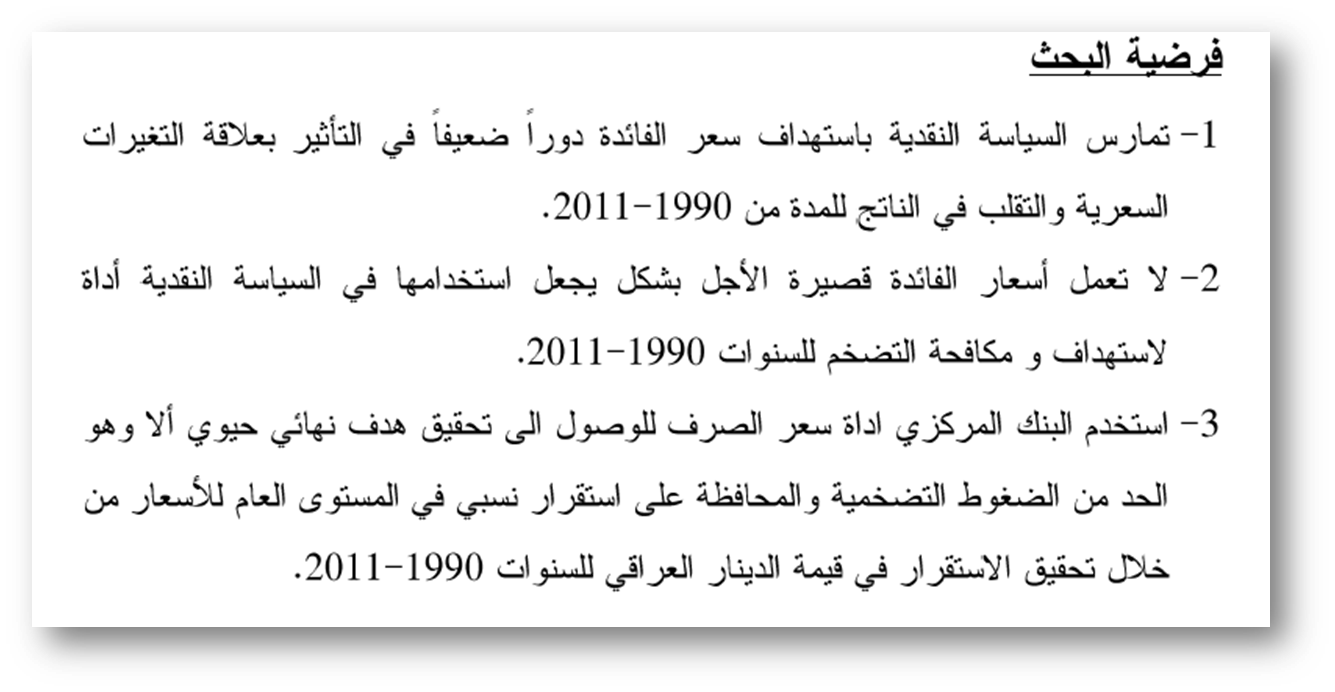 ملاحظات عامة عن صياغة الفرضيات:
1)من الممكن أن تكون فروض الدراسة فرضية واحدة أو عدة فرضيات موزعه على جوانب البحث المختلفة.
2)يمكن أن تصاغ الفرضية بالإثبات مثال (توجد علاقة قوية بين مستوى التحصيل العلمي والغذاء الصحي للإنسان) ,(أو أن تصاغ بالنفي مثال )لا توجد علاقة قوية بين المستوى الاقتصادي للفرد وبين سلوكه الوظيفي.
3)من المستحسن أن لا تكون الفرضية طويلة، أو معقدة يصعب فهمها والتعرف على متغيراتها.
4)عند وضع صياغة للعلاقة بين المتغيرات وبعضها البعض يكون من الواجب التحقق منها وتأكيدها.
ملاحظات عامة عن صياغة الفرضيات:
5)تحديد موضوع البحث يكون سابق على وضع الفروض.
6)وضع الفروض يتم قبل البدء بإجراء الدراسة وتجميع البيانات.
7) المعرفة والخبرة في مجال صياغة الفرضية، أو اللجوء للتحري والمراجعة والزيارات الميدانية، إذا لزم الأمر.
8)يمكن إثبات صحة الفرضية، أو نفيها، أو إثبات جزء منها فقط، وفي جميع الأحوال يبقى البحث العلمي موفقا وجيدا ويضيف إلى الجهد العلمي إذا ما اتبعت الخطوات العلمية الصحيحة في البحث وعلى الباحث ان يبرر ويفسر النتائج المتحصل عليها.
الى الملتقى
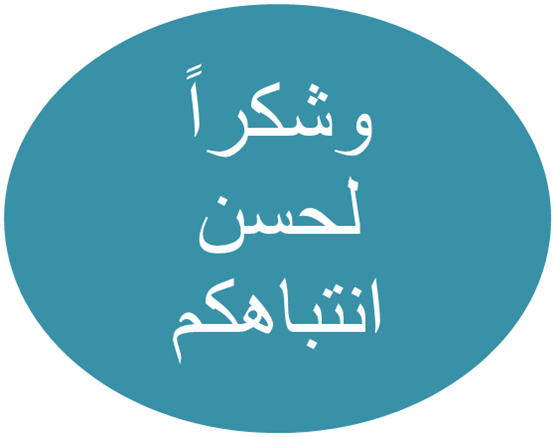 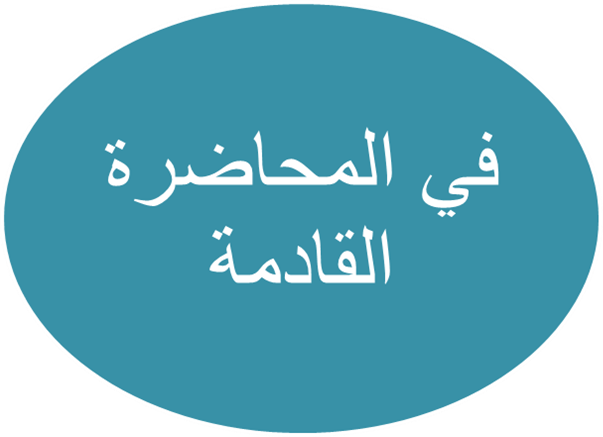